YOLO
Presenter: Zhang Xu
What is YOLO
YOLO is an object detecting model
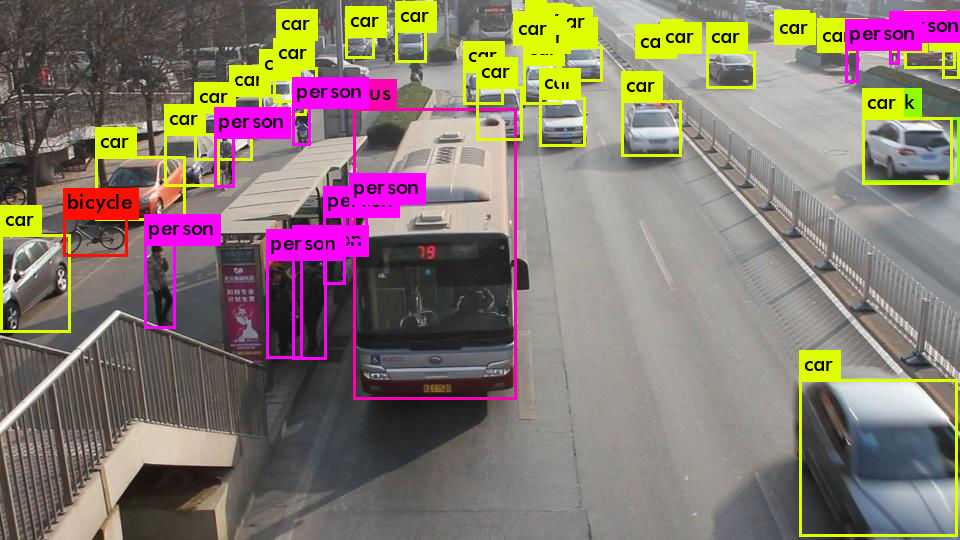 What is YOLO
YOLO is an object detecting model 

A task in CV
CV tasks:


	classification 
	detection 
	segmentation
CV tasks:
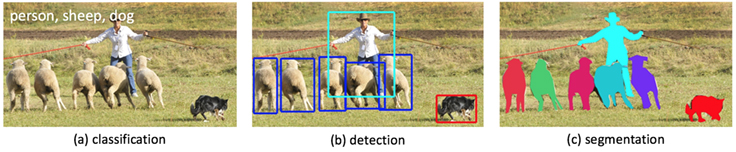 What we have before YOLO
Region - based detection

example: R - CNN (Rich feature hierarchies for accurate object detection and semantic segmentation)
Classifier
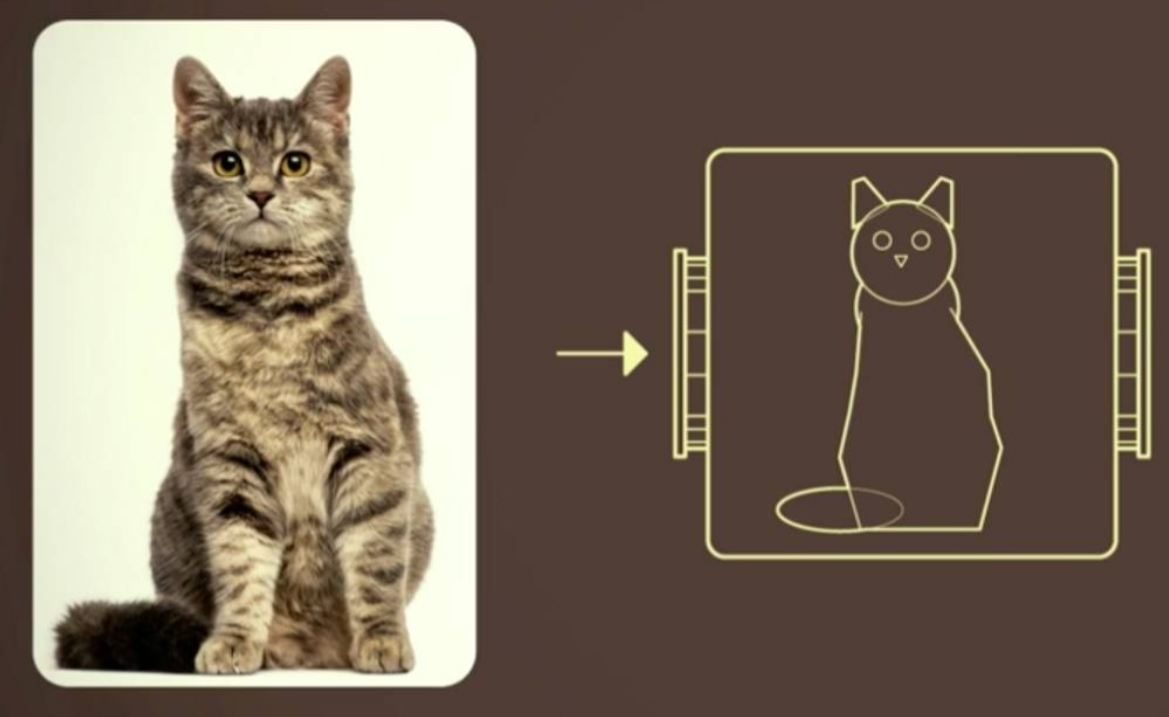 Moving window
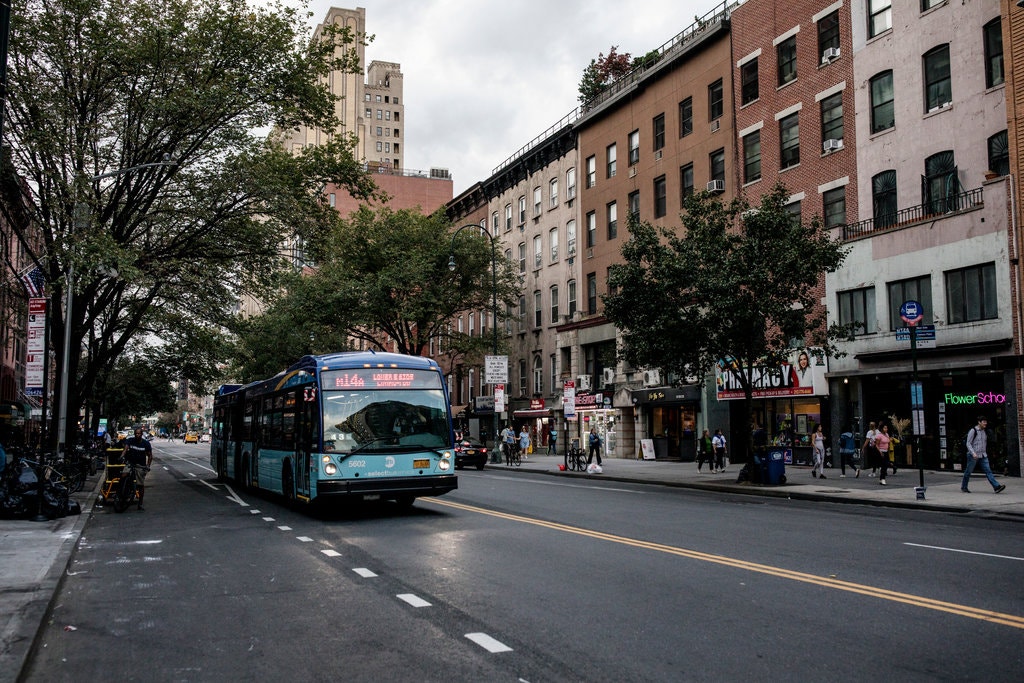 What we have before YOLO
Moving Window
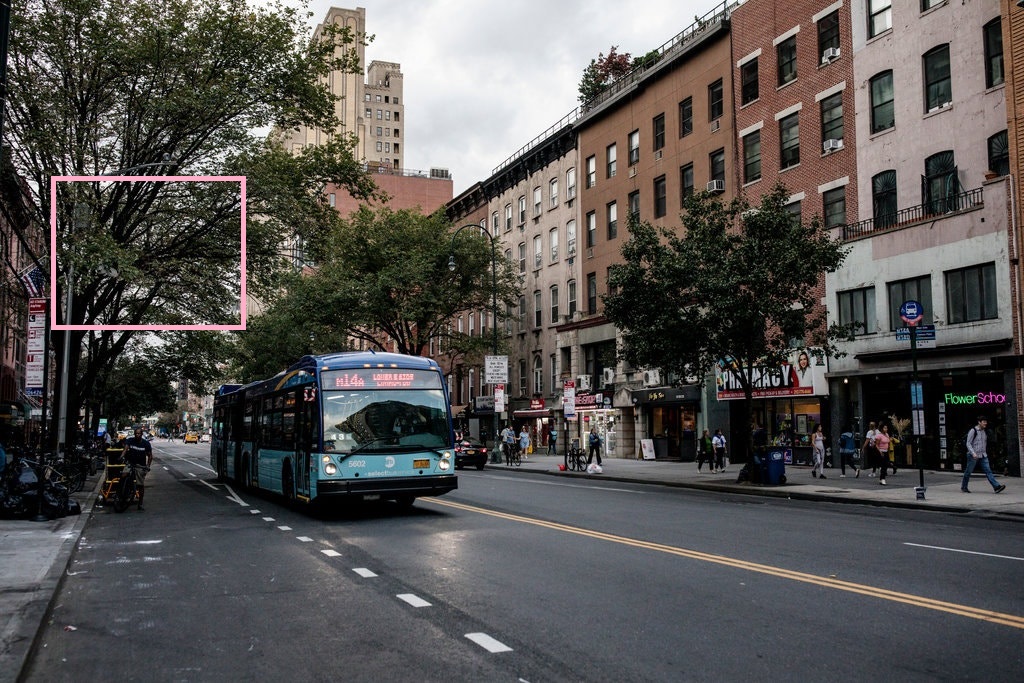 What we have before YOLO
Moving Window
What we have before YOLO
Region - based detection

example: R - CNN (Rich feature hierarchies for accurate object detection and semantic segmentation)

Region Proposal : seprate the picture into windows 

but YOLO is faster
How YOLO works
Task:

find the object

label its class

label its position

5 information:

center position: (x,y)
hight
width
class
Cut the pic into s^2 grids


As long as the center of the object is in the grid


Every grid predicts B bounding boxes
	box: center position (x,y), hight, width, confidence interval
	      it describes the rectangle that encloses an object 

		
	grid: B bounding boxes, class
		
Gound truth: s * s * (B * 5 + C)
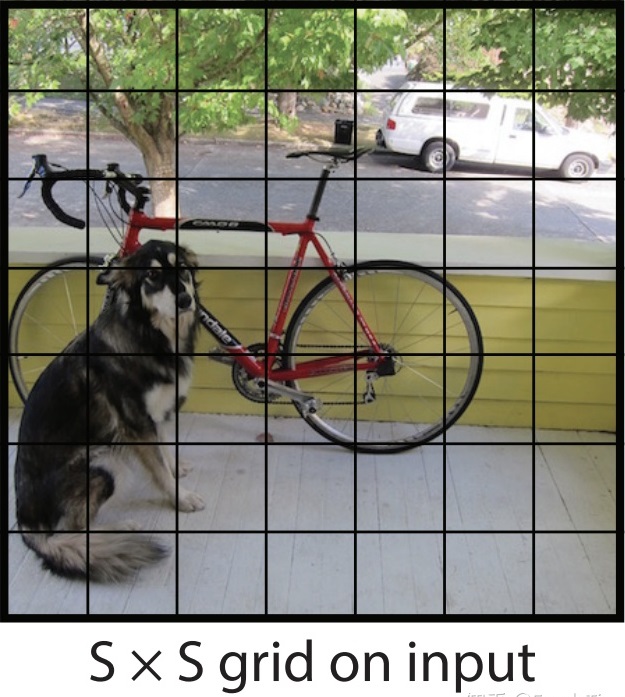 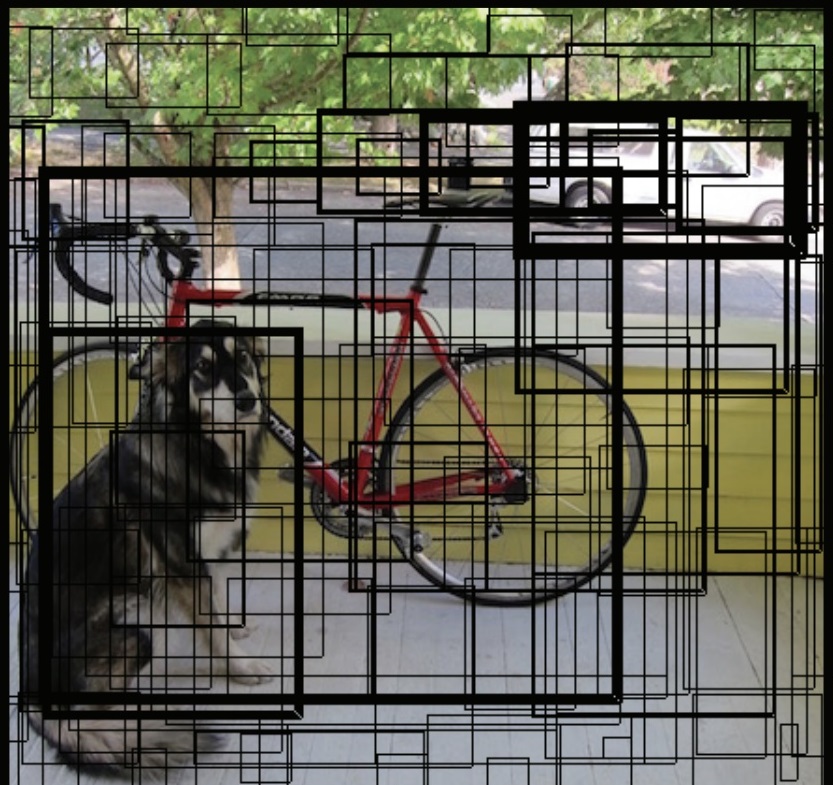 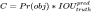 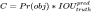 Pr(obj): 1 or 0
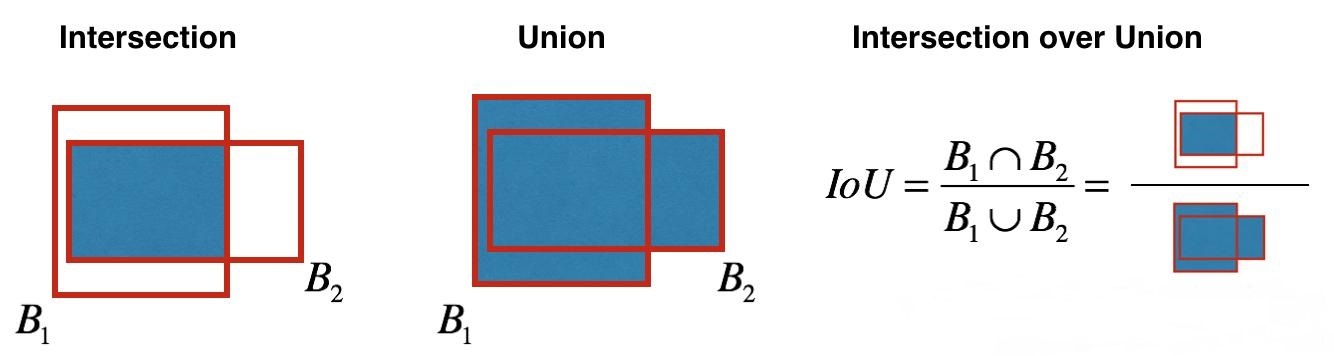 IoU reflect the similarity of the 2 boxes
the ratio of predicted bounding box and the real object
The confidence score does not say anything about what kind of object is in the box, just if the box is any good.

The higher the confidence score, the fatter the box is drawn

For each bounding box, the cell also predicts a class.
This works like a classifier: it gives a probability distribution over all the possible classes.

The confidence score for the bounding box and the class prediction are combined into one final score that tells us the probability that this bounding box contains a specific type of object.

There are a lot of bounding boxes, but most with really low score, it sets a threshold to keep the higher scores
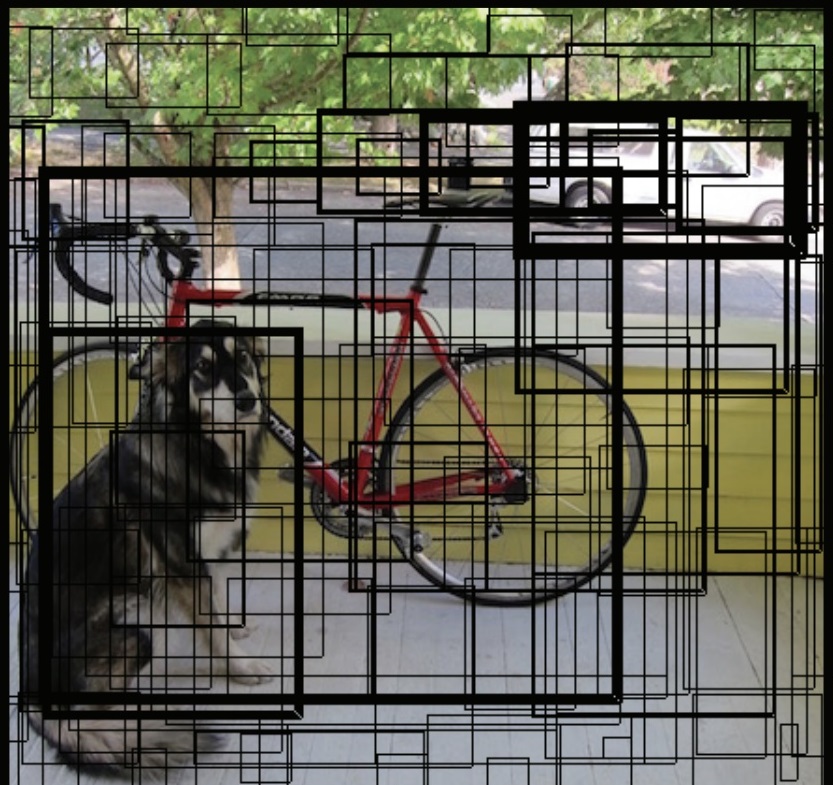 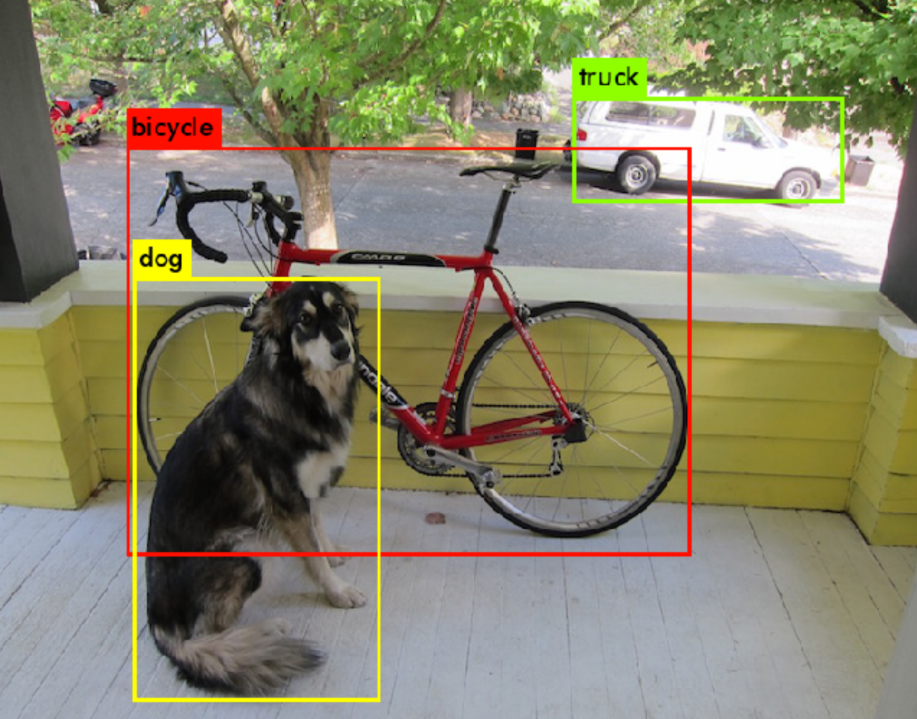 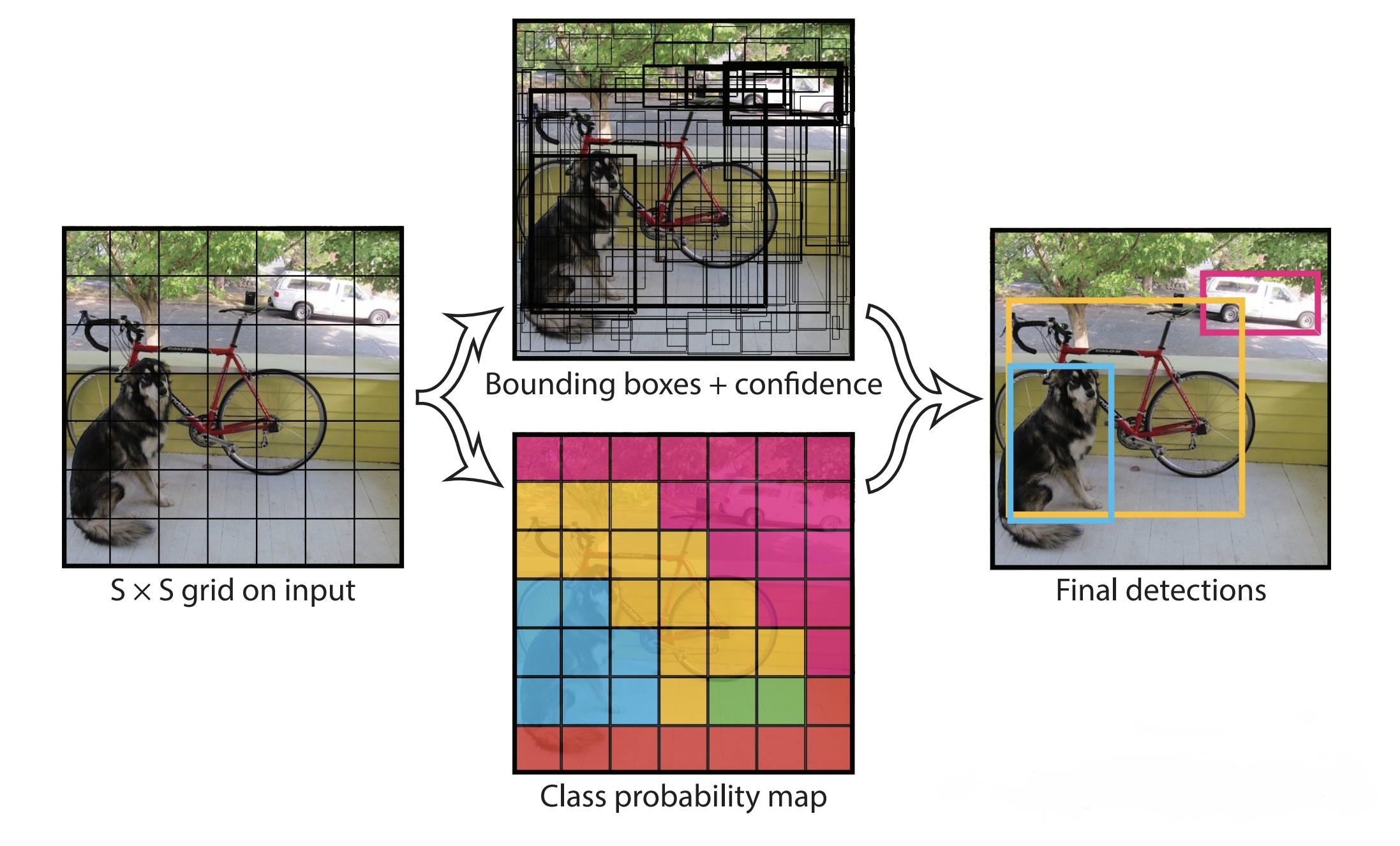 It makes 5 * s * s separate predictions, they were all made at the same time -  the convolutional nerual network just ran once - powerful and fast
Loss Function
when we have the object, we have item 1,2,3,5; when we don't detect any object, we have item 4.
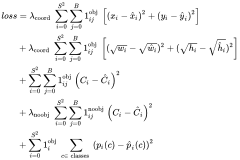 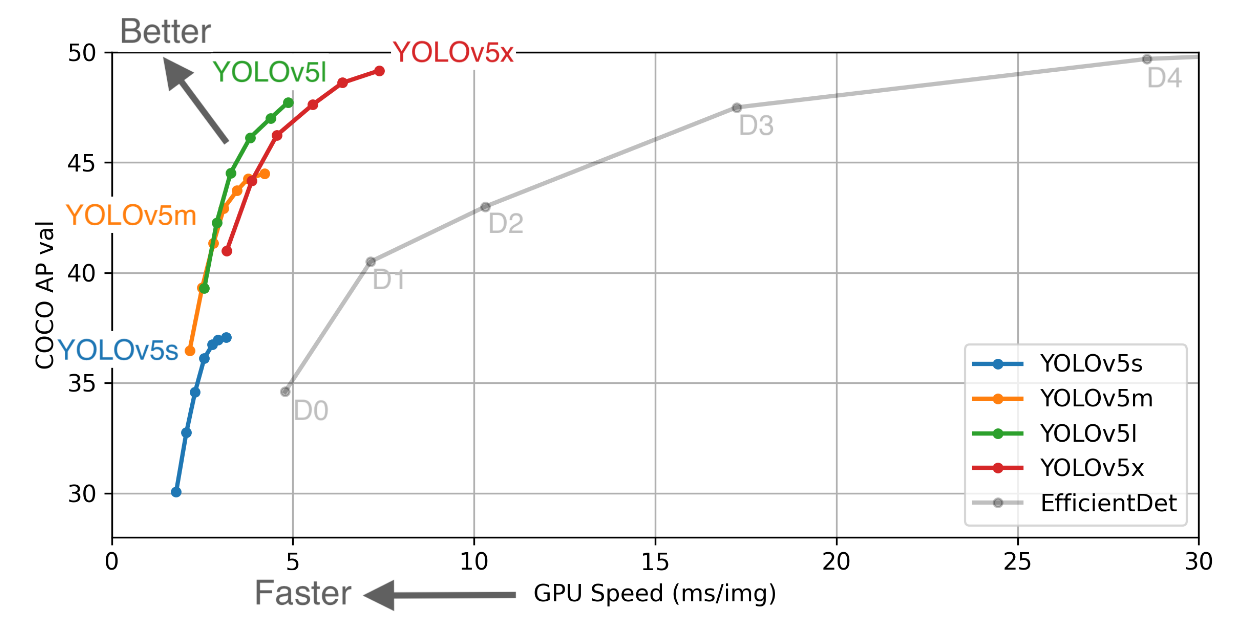 Thanks